HISD JROTC CADET LEADERSHIP TRAINING
S3 TRAINING AND OPERATIONS OFFICER

29  to 31 July 2014
S3 WORKSHOP INSTRUCTORS& S3 CONNECTION
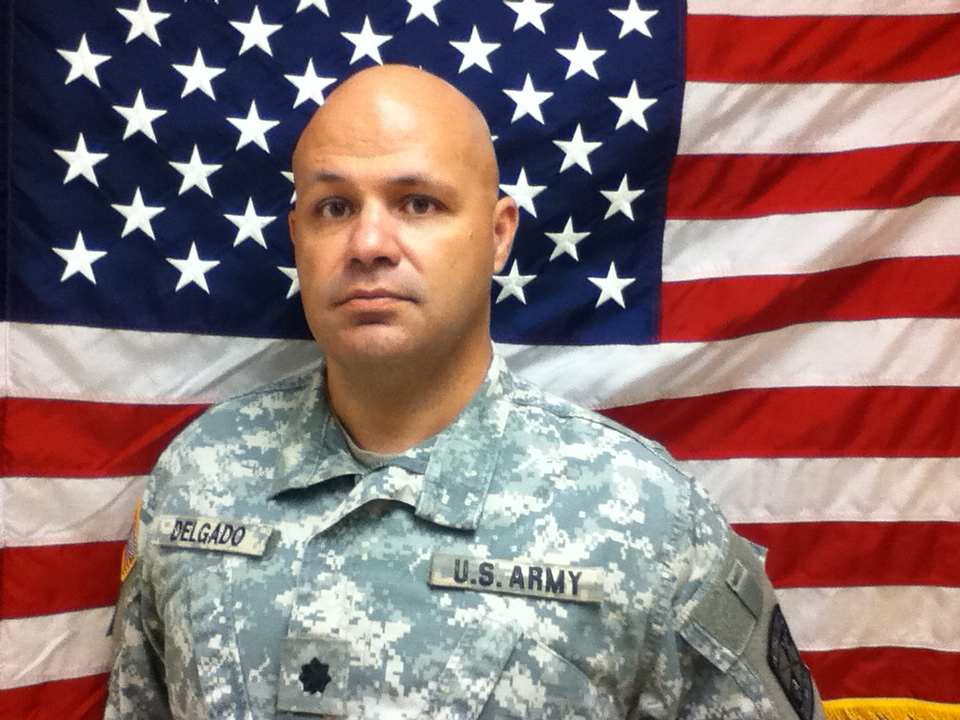 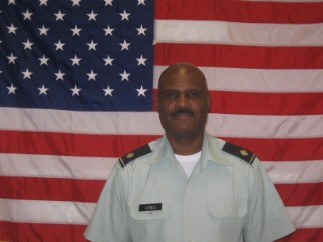 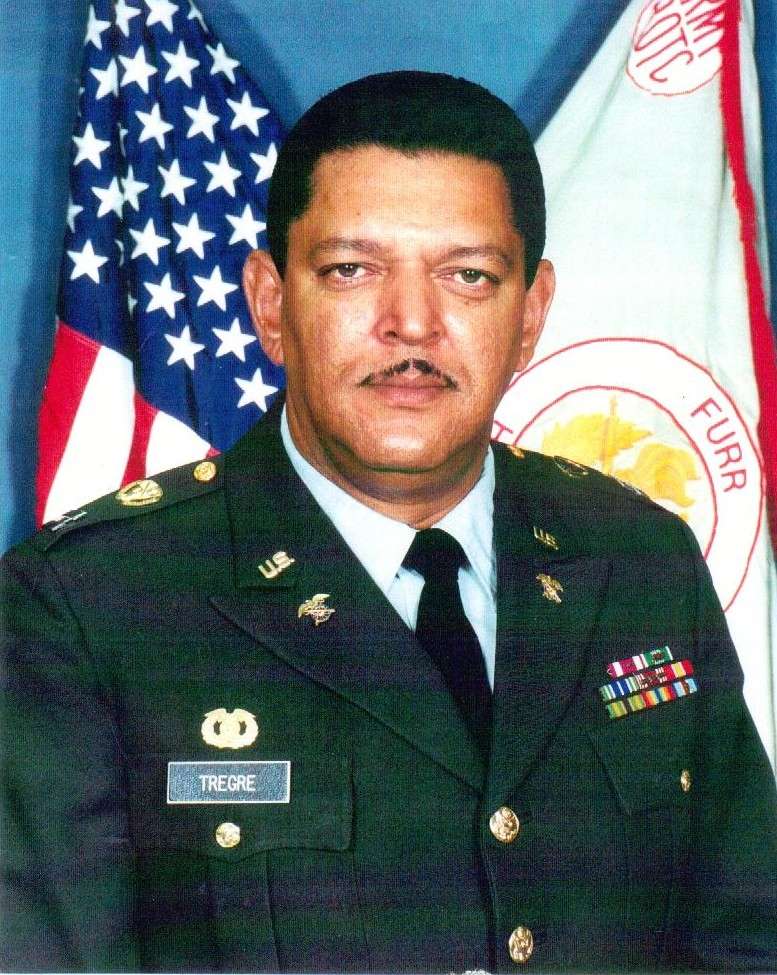 CPT KERWIN TREGRE
FURR HS
(713) 671-3633
ktregre@houstonisd.org
LTC JOSE DELGADO
SHARPSTOWN HS
(713) 773-6137
jdelgad3@houstonisd.org
MAJ JAMES JONES 
AUSTIN HS
(713) 924-1644
jjones11@houstonisd.org
CADET BATTALION S3 
ROSTER – PRINT NEATLY
Cadet Workshop July 29-31
PRACTICE    GYM
GYM
A BUILDING
SNOW CONES
SWEET SNACKS
CAFETERIA
CHIPS/
SODAS
COLOR GUARD
IN COURT YARD
Walkway
John H. Reagan High School
JROTC Classrooms
Track
Performance Hall
FRONT
INSPECTION DRILL
REGULATION DRILL
EXHIBITION DRILL
Staff ClassroomsS-1- Room A110S-3 Room A112S-4 Room A136S-5 Room A131
CSM Room MB05
Director/Staff MB09
Drill ClassroomsInspection- Room A113
Regulation-Room A115
Exhibition- Room A117
(Drill Area As Needed Outside)
Extra Classrooms
For Presentations
A155
A171
A173
A175
Marksmanship-Gym
Leadership-Performance
Color guard- Cafeteria
Staff-Teaching Theatre
Agenda
Tuesday 29 July 2014
Agenda
Wednesday 30 July 2014
Agenda
Thursday 31 July 2014
HISD JROTC Cadet Leadership Training  S3 Connection
Your turn
Who you are…..
Name, LET Level, cadet rank,  
School and year
 Your previous experiences within JROTC
 What challenge(s) do you foresee in SY 14-15?
What you know…..
What is the Battalion S3
BATTALION S3
MOTTO:

“I AM MY UNIT’S S3, MY UNIT’S OPERATIONS AND TRAINING DEPEND ON ME.”
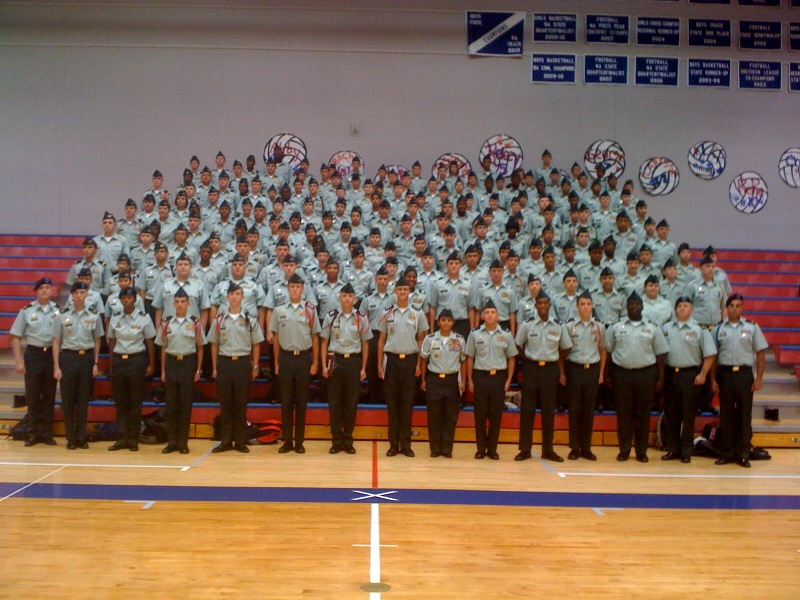 Don’t have to be this way……
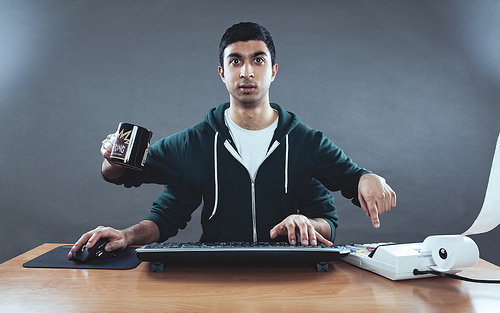 JUMS
WTS
CALENDAR
PERMISSION SLIPS
MY GPA!!
DRILL
PRACTICE
But do not let us break up what works for you……
Your duties could include
Assists BC concerning matters of operations and training
Maintain training record folders
Prepares and publishes all training schedules and training reports IAW HISD DJROTC SOP. 
Stores, maintains, and issues the training aids and reference materials
Exercises staff supervision of the merit/demerit system - Post results in the computer and on bulletin board
Plans for and coordinates all of the battalion's training activities to include field trips, parades, and other extracurricular activities
Monitors the conduct of drill, and conducts frequent training inspections of cadet classes
Update JUMS – fitness, teams and training
Responsible to ensure the classroom area is properly prepared prior to classes
Ensures that cadet instructors are properly prepared to give assigned classes
Responsible for the maintenance and posting of the unit bulletin board in coordination
Post training schedules on bulletin boards, school/JROTC Battalion webpage, etc
Performs other duties as assigned by the battalion commander and executive officer
Prepare parent consent and sponsor request for field trips
Request for Buses
Post weekly inspection results
Establish and maintain handover book
Maintain handover disk in AI's office
CADET S3DUTIES AND RESPONSIBILITIES
TRAINING SCHEDULES
 Prepares and publishes all training schedules (6 weeks in advance)
 Prepares all training reports
 Monitors all training and operations to ensure training objectives are met

PLANS AND OPERATIONS
 Organizes and supervises all planning efforts – prepares documents supporting all unit’s activities (WARNORD, FRAGO, OPORD, tasking letters, MOI, unit report, permissions slips, etc.)
 Completes risk management assessment and worksheet for ALL training

COORDINATION
 Coordinates with school administrators, community, agencies for logistical support, event enablers (guest speakers, etc.)
 
CADET CHALLENGE
 Update JUMS – Training and Cadet Challenge
CADET S3INSPECTION PREPARATION
DISTRICT TRAINING MANAGEMENT CHECKLIST


CADET COMMAND TRAINING MANAGEMENT (S3)AND SECURITY (S2) CHECKLIST


STAFF BRIEFING (S3)
JROTC TRAINING FILES (S3)3-1 to 3-12
3-1    Training Memorandum and POI
 3-2    Weekly Training Schedules
 3-3    (obsolete – no longer required)
 3-4    (obsolete – no longer required)
 3-5    Memorandum of Instruction (MOI)
 3-6    (obsolete – no longer required)
 3-7    (obsolete – no longer required)
 3-8    Houston ISD DJROTC Formal Inspection
 3-9    Formal Inspection
 3-10  JROTC Cadet Leadership Challenge
 3-11  Cadet Challenge
 3-12  (obsolete – no longer required)
3-2    Weekly Training Schedules
Maintain original on hand

 Prepare copies for S3 records, bulleting boards, and all classrooms

 E-mail training schedules to DJROTC at least two weeks prior to the week of instruction

 * DESTROY AFTER TWO YEARS*
3-5    MOI
MEMORANDUMS OF INSTRUCTION THAT PERTAIN TO ALL PLANNING, CONDUCTING AND SUPERVISING FIELD EVENTS.

 * DESTROY WHEN NO LONGER NEEDED*
3-8    HISD DJROTC Formal Inspection
Letter of Instruction DJROTC Formal Inspection

 Memorandum of Inspection Results DJROTC

 Records of Corrective Actions Taken Since Last Inspection

Place in inactive file at the end of the school year
* DESTROY AFTER THREE YEARS *
3-9    Formal Inspection
Brigade Informal Inspection

 Federal Inspection every three years


Place in inactive file at the end of the school year
* DESTROY AFTER THREE YEARS *
3-10    JROTC Cadet Leadership Challenge
MOI

 JCLC Fee Roster

 JCLC Equipment Pick-up and Return Memorandum

 JCLC Camp SOP

* DESTROY AFTER ONE YEAR *
3-11    Cadet Challenge
MOI for Cadet Challenge

 Record of cadet scores and participation results

 
Place in inactive file at the end of the school year
* DESTROY WHEN NO LONGER NEEDED OR AFTER THREE YEARS *
MYTH OR FACT
MYTH OR FACT ?
“YOU ONLY LIVE ONCE…..”
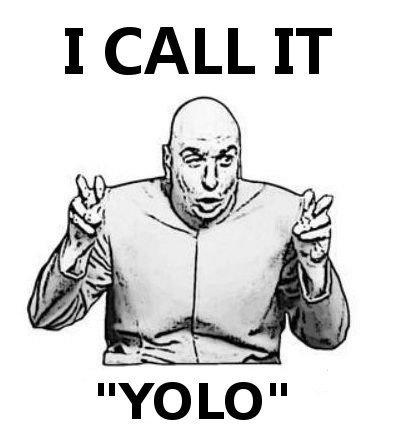 MYTH OR FACT ?
“YOU ONLY LIVE ONCE…..” is a myth

 You live everyday of your life…..regardless of how long…..You only DIE once.
END OF PRESENTATION
Questions?CommentsBreak before the next presentation